Intelligens rendszerfelügyelet (VIMIA370)
Folyamatkezelés
Dr. Pataricza András
[Speaker Notes: Utolsó módosítás: 2011. 03. 02.]
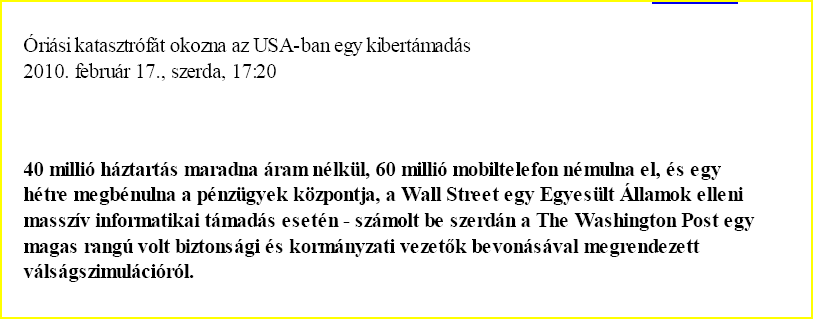 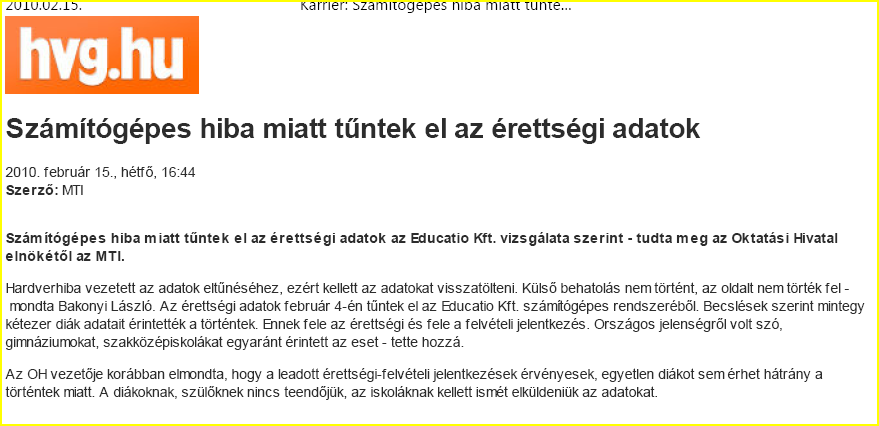 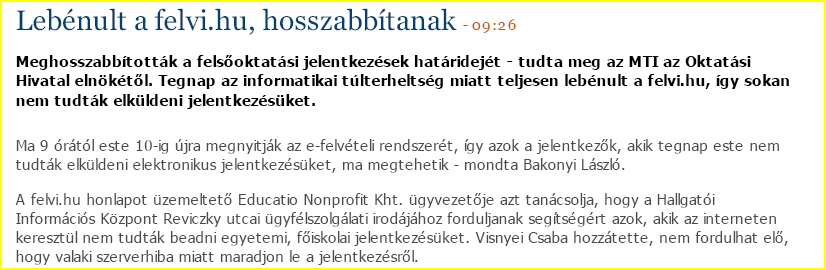 Folyamat, munkafolyamat
Munkafolyamat (Workflow): azoknak a lépéseknek a sorozata, amelyeket egy cél elérése érdekében meg kell valósítani.
Folyamatok
Üzleti folyamatok

Fejlesztési folyamatok

Üzemeltetési folyamatok
[Speaker Notes: Sokféle folyamattal találkozhatunk egy informatikai rendszerben, ezek kezelésére alapvetően mind-mind más módszereket, eszközöket dolgoztak ki, de majd látni fogjuk, hogy az alapelv mindenhol hasonló.]
Üzleti folyamat példa
[order rejected]
Receive Order
Fill Order
Ship Order
RequestedOrder
[order accepted]
Send Invoice
Close Order
Make Payment
Accept Payment
Invoice
Döntés
Akció
Elágazás(Fork)
Objektum
[Speaker Notes: Az üzleti folyamat technológiától teljesen független még, ezt a folyamatot meg lehet valósítani pl. teljesen papír alapon, számítógépek nélkül is. Egy üzleti folyamat (business process) leírására rengeteg nyelvet dolgoztak ki az évek folyamán, az ábra az UML Aktivitás diagramok elemkészletét használja.]
Informatikai háttér üzleti folyamatokhoz
Általános folyamatkezelő IT rendszer:
Folyamatok leírása:
modellező nyelvek, pl.: BPMN, UML Aktivitások…
Folyamatok végrehajtása
Keretrendszerek  modellezésre, analízisre, végrehajtásra, monitorozásra…
Kapcsolódó technológiák
Architektúra: Service Oriented Architecture (SOA)
Folyamat lépések megvalósítása: Web szolgáltatások
Service Oriented Architecture (SOA)
Architektúra komplex alkalmazások fejlesztésére

Technológia, gyártó független minta

Elv: funkciók megvalósítása szolgáltatásokban:
önállóan működő
publikus,  jól definiált interfésze van
szabványos együttműködésre képes
lazán csatolt
[Speaker Notes: A szolgáltatásorientált architektúra egy elv, hogy hogyan lehet egy komplex feladatot megvalósítani lazán csatolt, egymástól független szolgáltatásokból. A szolgáltatások leírására, megvalósítására többféle technológia is szolgálhat.]
Web szolgáltatások
„Szoftver rendszer gép-gép közötti együttműködésre hálózaton keresztül”
Web szolgáltatás tulajdonságai:
önleíró,  önhordó
Több szabvány együttes használata:
WSDL: interfész leírása
SOAP: üzenetküldés, metódus hívás
…
Rengeteg kiegészítő szabvány:
WS-*: biztonság, megbízhatóság, QoS…
[Speaker Notes: Lásd még:
- W3C, Web Services Glossary, http://www.w3.org/TR/ws-gloss/
- W3C, Web Services Architecture, http://www.w3.org/TR/2004/NOTE-ws-arch-20040211/#introduction]
Web szolgáltatás
WSUS egyik web szolgáltatását megnézni
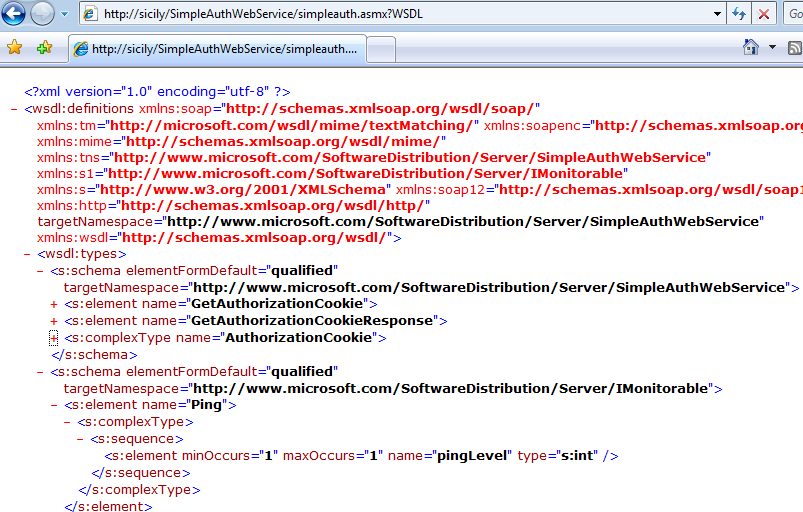 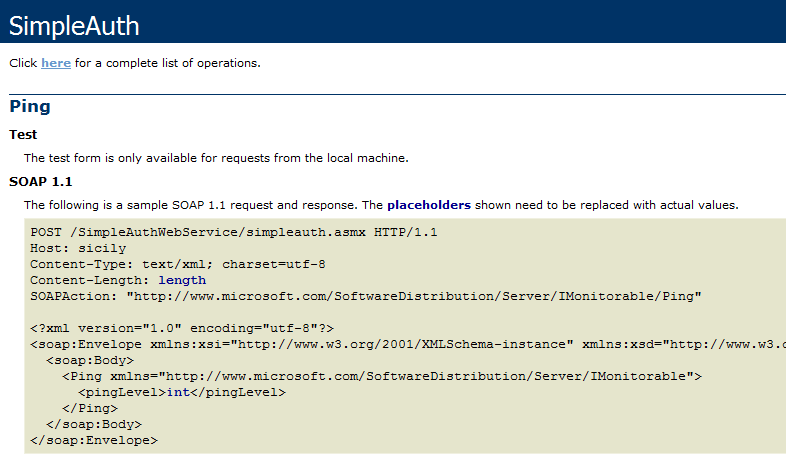 [Speaker Notes: A WSUS a Windows Software Update Services a Microsoft szoftverfrissítési megoldása (később még lesz szó róla). Ez is web szolgáltatásokat használ az egyes komponensei közötti kommunikációra, és pont fent van a demo rendszerünkben, így ezt néztük meg példaként.

Csak annyit néztünk meg, 
 hogy hogyan néz ki egy WSDL interfész, hogyan lehet benne adattípusokat és műveleteket definiálni
 milyen SOAP kéréssel lehet egy meghívni a szolgáltatást (a második ábrán a Ping tag jelzi a Ping művelet meghívását, itt a pingLevel ennek például egy paramétere)]
CÉL: Folyamatmenedzsment infrastruktúra
Követelmények
Létező
komponensek
Folyamatmodell
Szolgáltatás
illesztés
FolyamatmenedzsmentInfrastruktúra
Optimalizálás
Monitor
Analízis
[Speaker Notes: Kialakítható az üzleti folyamatokhoz egy támogató IT rendszer, ahol a folyamatok definiálását, végrehajtását, a konkrét lefutások áttekintését segíti a rendszer. Rengeteg gyártónak van ilyesmi megoldása manapság (pl. az IBM-nek a WebSphere vonal, a Microsoftnak a Biztalk és köré épülő eszközök, Oracle BPM Suite…)]
Fejlesztési folyamatok
Fejlesztési folyamatok (ismétlés)
Szoftverfejlesztési módszerek, folyamatok:
Klasszikus: vízesés
Iteratív: Rational Unified Process (RUP), Agile…
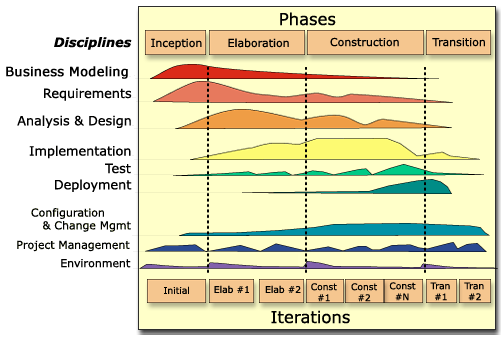 [Speaker Notes: A fejlesztési folyamatok is a munkafolyamatok egy speciális példája: itt is van egy ütemezés, szereplők, elkészítendő objektumok, stb.]
Fejlesztési folyamatok modellezése
Scrum agilis módszer definiálása folyamatként:
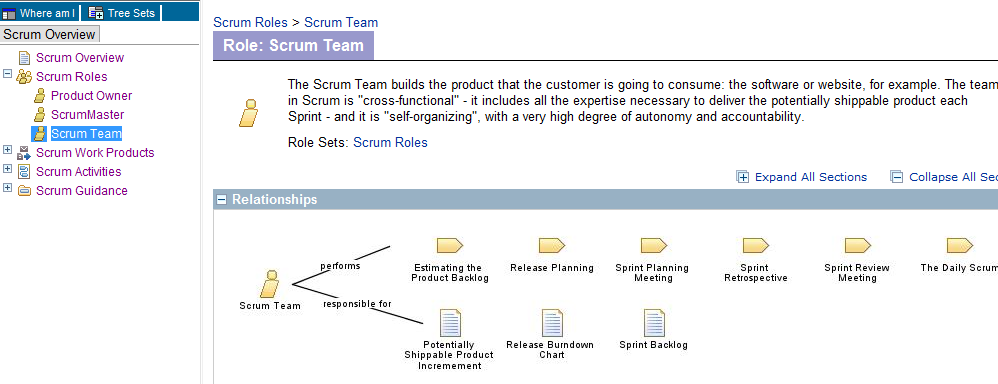 [Speaker Notes: A Scrum agilis fejlesztési folyamat az Eclipse Process Framework-öt (EPF) használja a Scrum megadására:
http://www.eclipse.org/epf/downloads/scrum/scrum_downloads.php]
Üzemeltetési folyamatok
IT folyamatok kezelése
Példa IT folyamat

ITIL

ITIL alapú ajánlások: ITUP, MOF

IT érettség, IT optimalizáció
Gyakorlat: IT folyamat leírása
Készíts MOST folyamatábrát:

nagyvállalati környezet
kritikus éles szerverhez OS frissítés megjelenik
ki/hogyan/mikor telepítse?
hibakezelés hogyan legyen?
Gyakorlat: egy lehetséges megoldás
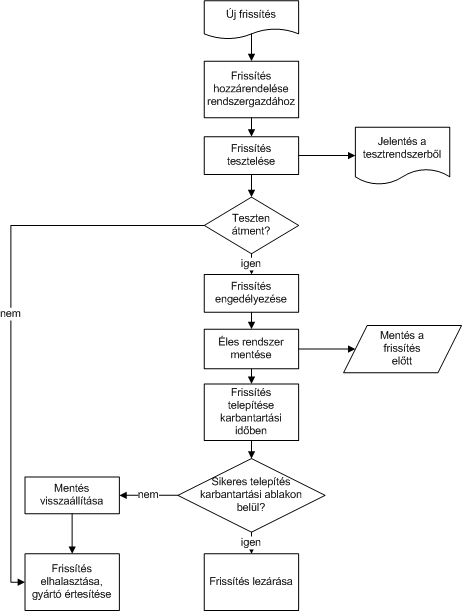 Frissítés tesztelése szükséges
Hivatalos engedélyezés
„Karbantartási ablak”
Gyakorlat: tanulság
Nem triviális egy folyamat helyes megtervezése
Technikai, szervezeti kérdések együttesen
Sok folyamat általános, újrahasznosítható
„Best practice” gyűjtemények
IT folyamatok kezelése
Példa IT folyamat

ITIL

ITIL alapú ajánlások: ITUP, MOF

IT érettség, IT optimalizáció
Information Technology Infrastructure Library
UK kormány, ~1980: IT ajánlásgyűjtemények
2007 frissítés: ITIL v3, 5 könyv

Legjobb gyakorlatok összegyűjtése
Közös nyelv megteremtése
Mi a probléma, incidens, szolgáltatás…

De: nincs benne konkrét implementációról szó
ITIL® V3 – szolgáltatási életciklus
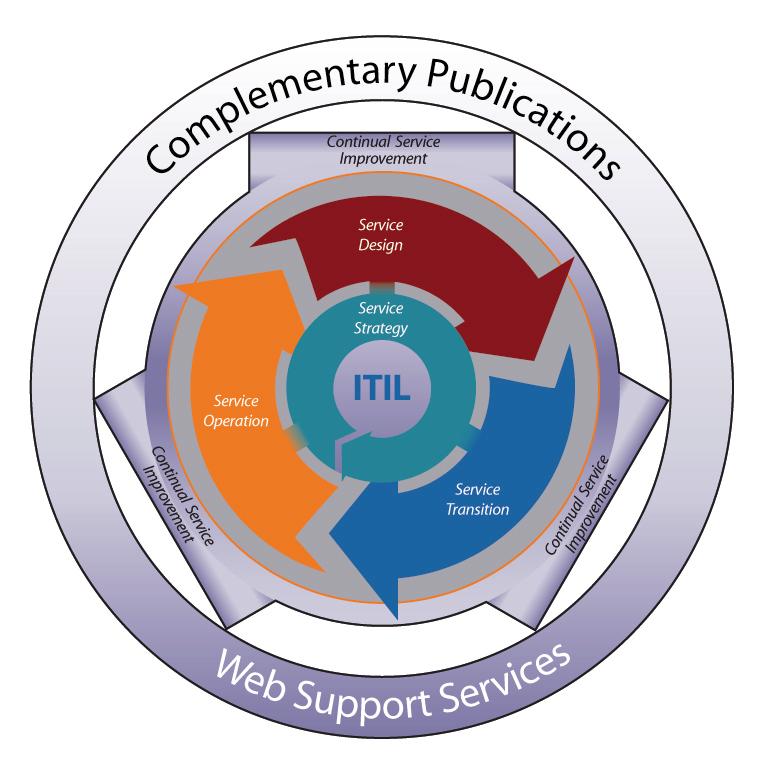 Új szolgáltatások megtervezése, kialakítása
Hosszú távú üzleti tervezés
Napi üzemeltetés
Folyamatos mérés, javítás
Szolgáltatások implementálása, bevezetése
[Speaker Notes: Ez az ITIL öt fő területe.]
Néhány példa terület
Kapacitástervezés
Rendelkezésre állás
Incidenskezelés
Problémakezelés
Konfigurációkezelés
Változáskezelés
Telepítés kezelése
[Speaker Notes: Az ITIL rengeteg területet lefed, ebből a félév folyamán csak néhánnyal fogunk foglalkozni. Érdemes egyszer átolvasni az összes terület nevét, csak hogy képet kapjunk arról, hogy mi mindenre kell gondolni akkor, ha egy komplex rendszert akarunk felépíteni és üzemeltetni.]
ITIL® V3 alapkönyvek
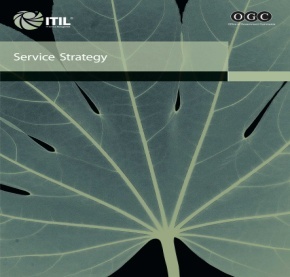 Strategy Generation
Strategy Implementation
Value Networks
Service Portfolio Mgmt, Financial Management, ROI
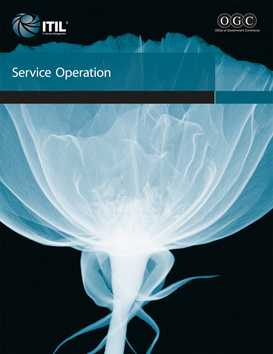 Event, Request, Incident, Problem, Technology, Operations, Access, 
Monitoring & Control
Policy, Planning & Imp
Five Aspects of Service Design
Availability, Capacity, Continuity, Service Level Mgmt, Supplier Mgmt. 
Outsourcing Design
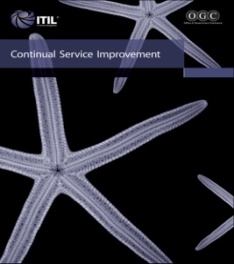 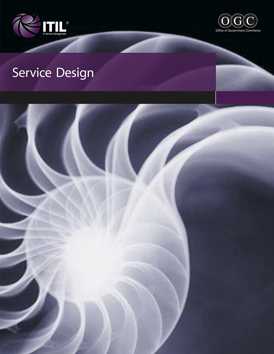 Measurement, Trends, Reporting & Analysis, 
Review, Assessment, SIP
Change, Build and Test, Release & Deployment,
Service Asset and Configuration, 
Knowledge Mgmt
The Big Picture,
Service Model Maps, 
Practice Basics,  
Getting Started
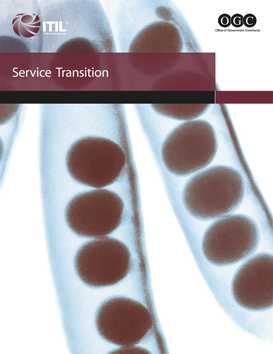 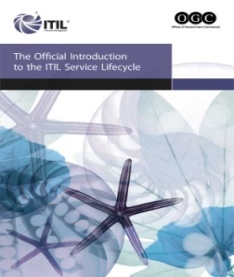 IT folyamatok kezelése
Példa IT folyamat

ITIL

ITIL alapú ajánlások: ITUP, MOF

IT érettség, IT optimalizáció
IBM Tivoli Unified Process (ITUP)
Folyamatmodell az ITIL ajánlásokhoz

Tudásbázis az IBM üzemeltetésitapasztalata alapján

ITUP Composer:eszköz a folyamatoktestreszabásához
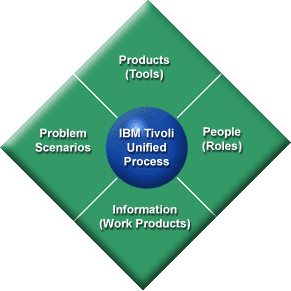 [Speaker Notes: Az ITUP részletesen definiál folyamatokat, és megadja, hogy ehhez milyen szereplők tartoznak, milyen elemeket dokumentumokat kell elkészíteni, és milyen eszközöket lehet használni.]
ITUP folyamat példa: változáskezelés
Definiált alfolyamatok
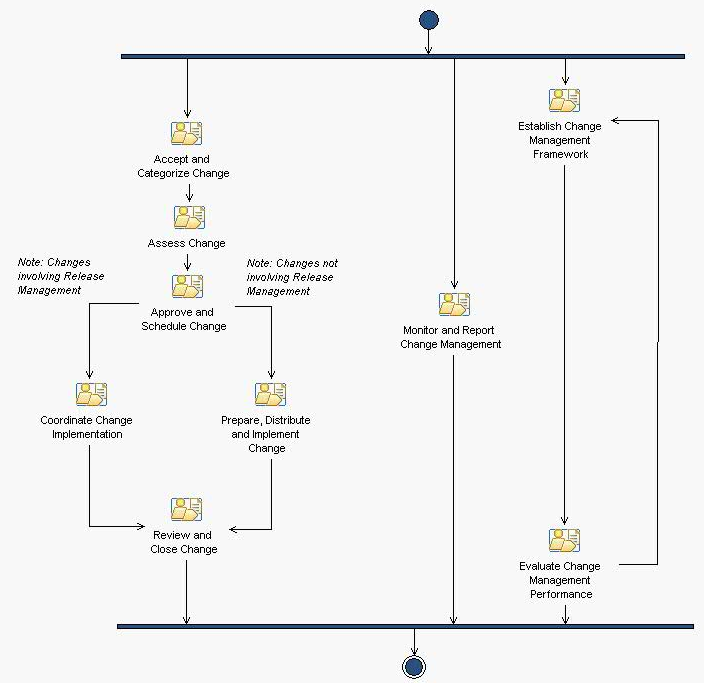 V.ö. korábbi gyakorlat: hasonló elemek
ITUP ajánlás: folyamat része a kiértékelés is
[Speaker Notes: Az ITUP-ban definiált változáskezelés folyamat egy részlete látható az ábrán.]
ITUP forgatókönyv példa
Új alkalmazás megvalósítása
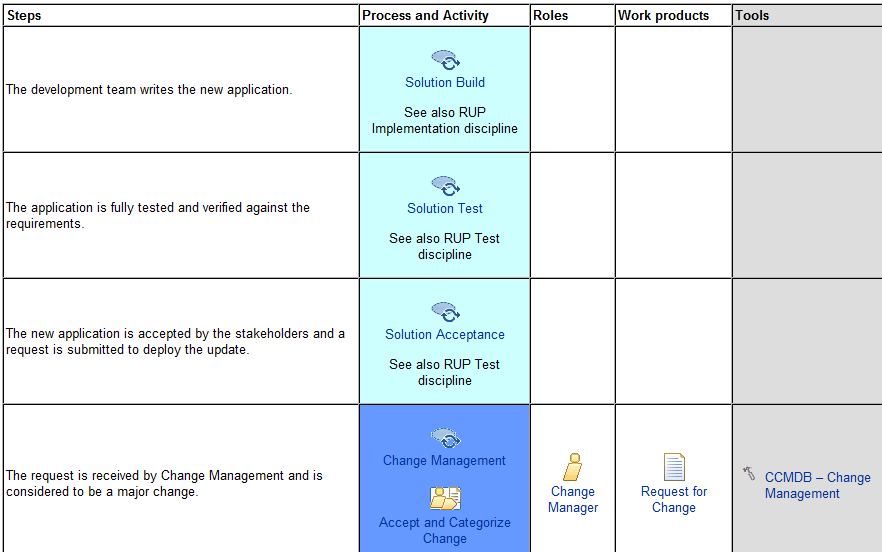 Kapcsolat a fejlesztéssel
(Rational Unified Process)
Szükséges IT folyamatok
[Speaker Notes: Egy összetett forgatókönyv, hogyan kell egy új alkalmazást megvalósítani és bevezetni:
figyeljük meg a kapcsolatot a fejlesztési folyamatokkal, azoknak természetes folytatása az üzemeltetési folyamat
a Change Management résznél jól látszik, hogy milyen szereplők, dokumentumok és eszközök kapcsolódnak egy folyamathoz]
MOF: Microsoft Operations Framework
Microsoft IT ajánlások
Integrálva a Microsoft Solution Frameworkkel (MSF, szoftverfejlesztési ajánlások)
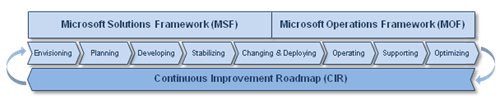 [Speaker Notes: Vigyázzunk, a MOF rövidítés még legalább kétszer, más értelemben előkerül a tárgyban!]
MOF életciklus
Üzletből kiinduló igények
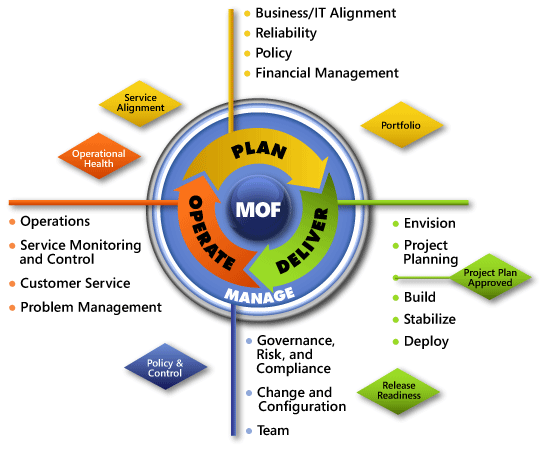 Szoftverfejlesztési lépések az életciklusban
Üzemeltetési feladatok
Átfogó, közös elemek
[Speaker Notes: Látszik, hogy az eddigiekhez nagyon hasonló fogalmakkal dolgozik a MOF is.]
IT folyamatok kezelése
Példa IT folyamat

ITIL

ITIL alapú ajánlások: ITUP, MOF

IT érettség, IT optimalizáció
IT érettség felmérése
Szervezeti érettségi modellekhez hasonlóan

Felmérés -> Javítás -> Továbblépés -> Felmérés …

Mire jó:
gyenge pontok azonosítása
megfelelő folyamatra koncentráljunk
aktuális szintnek megfelelő technológiák alkalmazása
[Speaker Notes: Fontos az IT rendszerünk megfelelő értékelése, ebben segítenek a különböző érettségi/optimalizációs modellek.
Mindegyik egy iteratív ciklust ír le, amiben folyamatosan értékeljük, javítjuk a rendszerünket.

Nagyon fontos, hogy mindig csak az aktuális érettségi szintnek megfelelő eszközöket, technikákat próbáljuk bevezetni vagy használni. Teljesen felesleges egy komplex incidenskezelő és jelentéskészítő rendszert elkezdeni bevezetni, ha a munkatársak mindig inkább szóban mondják a gondjaikat, és még arra se lehet rávenni őket, hogy ilyenkor egy emailt írjanak legalább.]
Gartner: IT érettség szintjei
Level 4
Level 3
Érték alapú
 IT és üzleti folyamatok megfeleltetése
 Döntés üzleti alapokon
 Valósidejű infrastruktúra
Szolgáltatás központú
 Szolgáltatások definíciója
 Költségelemzés
 SLA teljesítés
 Kapacitás tervezés
Level 2
Proaktív

 Trend analízis
 Probléma előrejelzése
 Automatikus beavatkozó eljárások
 Eszköztámogatás
Level 1
Reaktív

 Tűzoltás
 Központi leltár
 Riasztások és események felügyelete 
 Rendelkezésre állás
Level 0
Kaotikus

 Ad hoc
 Nem dokumentált
 Kézi  funkciók
 Felhasználó jelzi a hibát
Microsoft Infrastucture Optimization
Technológiák mentén lebontva az egyes szintek
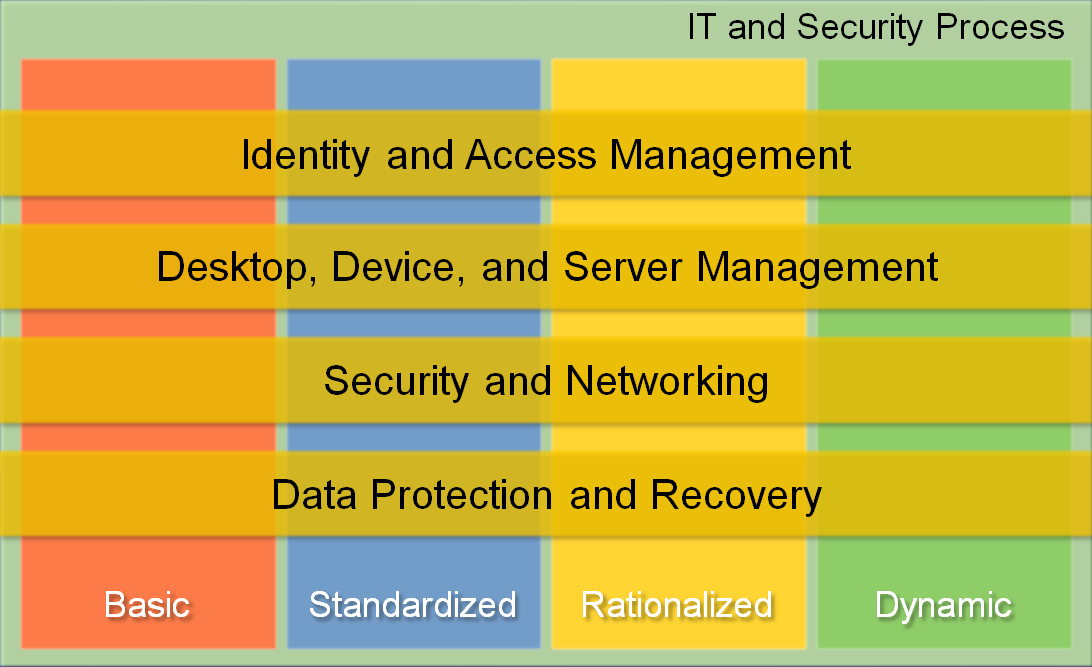 [Speaker Notes: Itt is hasonló érettségi szintek vannak, mint az előbbi modellben]
Microsoft Infrastucture Optimization
Példa követelmény: asztali gépek központosított frissítése
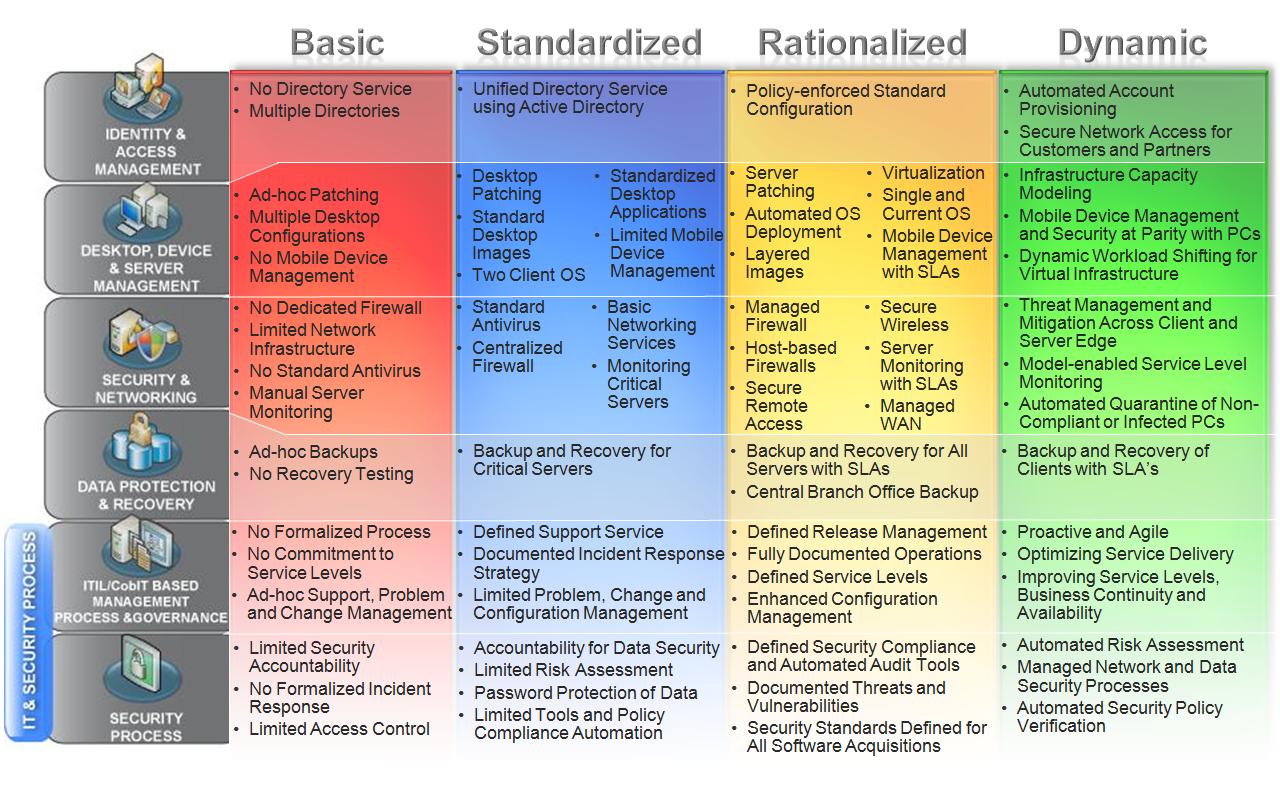 [Speaker Notes: Az összes ilyen érettségi modell ad valamiféle ajánlást, hogy hogyan lehet továbblépni a következő szintre az egyes területek belül.

A félév végén érdemes visszatérni erre az ábrára, remélhetőleg akkor már a területek nagy része ismerős lesz, és el tudjuk helyezni a különböző technológiákat az egyes szintekre.]
Összefoglalás
Folyamatok kezelése, modellezése megjelenik az informatika minden területén

Fejlesztés, üzemeltetés:
összekapcsolódó iteratív folyamatok

„Best practice” gyűjtemények

Folyamatok értékelése, javítása
További információ
IBM Smarter Cities előadássorozat 2011
Modellezés, predikció és szimuláció a termelésoptimalizálásban

ITIL hivatalos honlap
White paper: Everything you wanted to know about ITIL® in less than one thousand words!

ITIL glossary – kifejezések definíciója

IBM Tivoli Unified Process letöltése

Microsoft Operations Framework 4.0